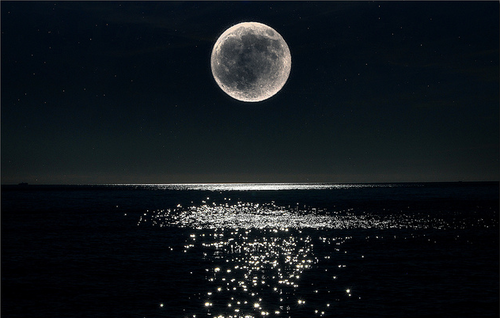 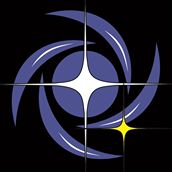 Lua
Jennifer Machado Soares
jennifer.soares@usp.br
[Speaker Notes: http://31.media.tumblr.com/02f70ebc75fda47a602c927c29789e5f/tumblr_inline_new1ubkmU01sr1dix.png]
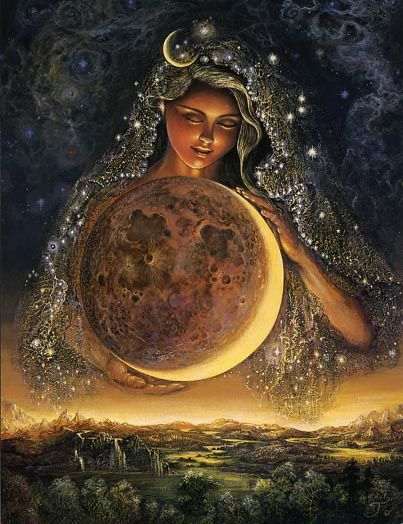 [Speaker Notes: http://vanessatuleski.com.br/v2/wp-content/uploads/2009/12/lua.bmp]
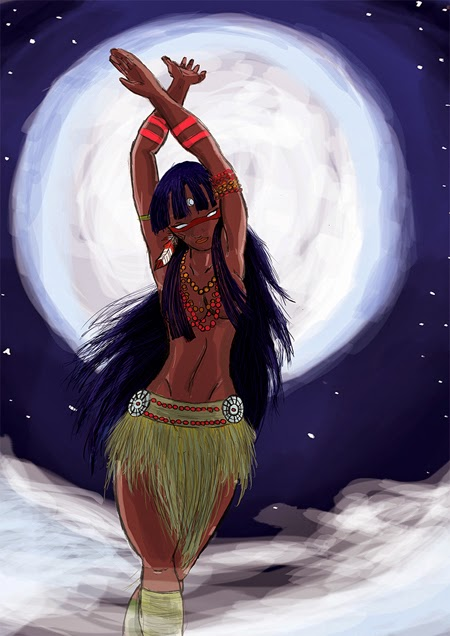 [Speaker Notes: http://2.bp.blogspot.com/-gFFfsYkUWfc/UzhsCnJHN9I/AAAAAAAAD_Y/ViPDeVx6pxs/s1600/e2364f75f8741ae324ea34ab95172349.jpg]
Triquetra, Triskle e Triluna
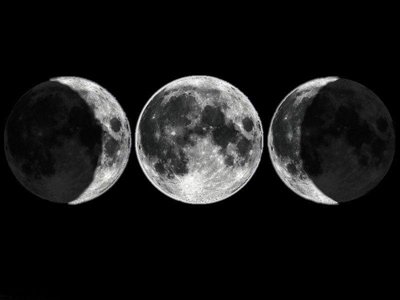 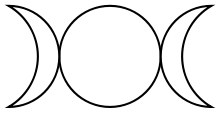 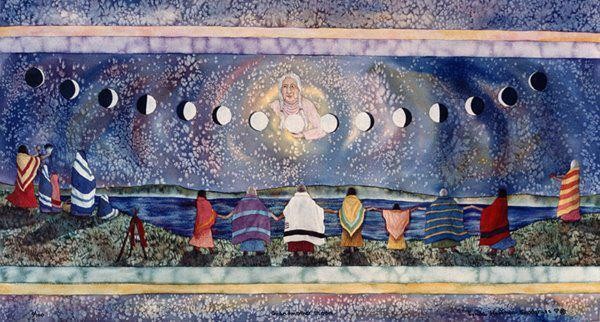 [Speaker Notes: http://www.aldeialuzdapaz.com.br/aldeia/images/easyblog_images/833/178926_199092996904945_1566879607_n.jpg]
Duração da translação: 27,32 dias terrestres
	
Lunação: 29 dias, 12 h, 44 min 

Temperatura média superficial:
	Dia: 107° C

	Noite: -153° C

 Aceleração gravitacional: 1,62 m/s²
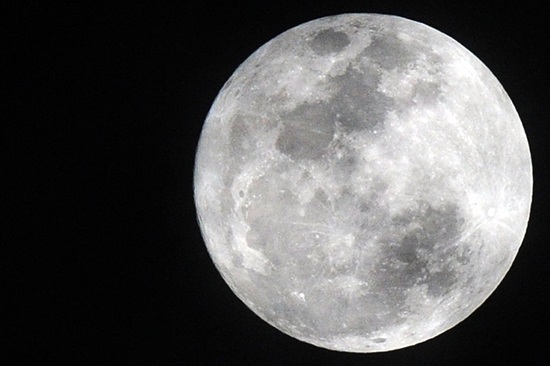 [Speaker Notes: http://www.donagiraffa.com/wp-content/uploads/2013/02/Lua-cheia.jpg]
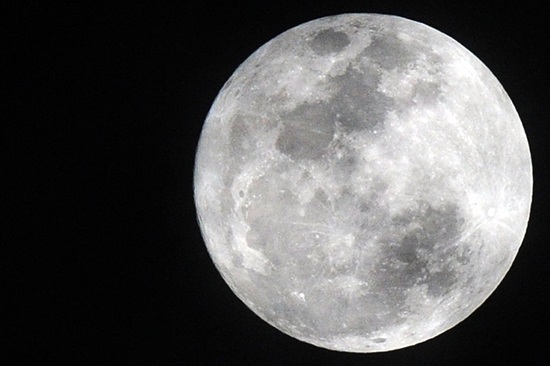 Massa: 0,12 em relação a da Terra
	
Volume: 0,02 em relação ao da Terra
		
Distância da Terra: 384403 km
	
Duração do dia: 27,32 dias terrestres
[Speaker Notes: http://www.donagiraffa.com/wp-content/uploads/2013/02/Lua-cheia.jpg]
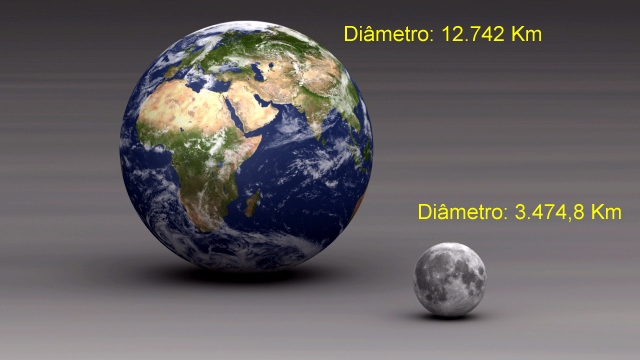 [Speaker Notes: https://astronomiapg.files.wordpress.com/2013/07/earthmoon.jpg]
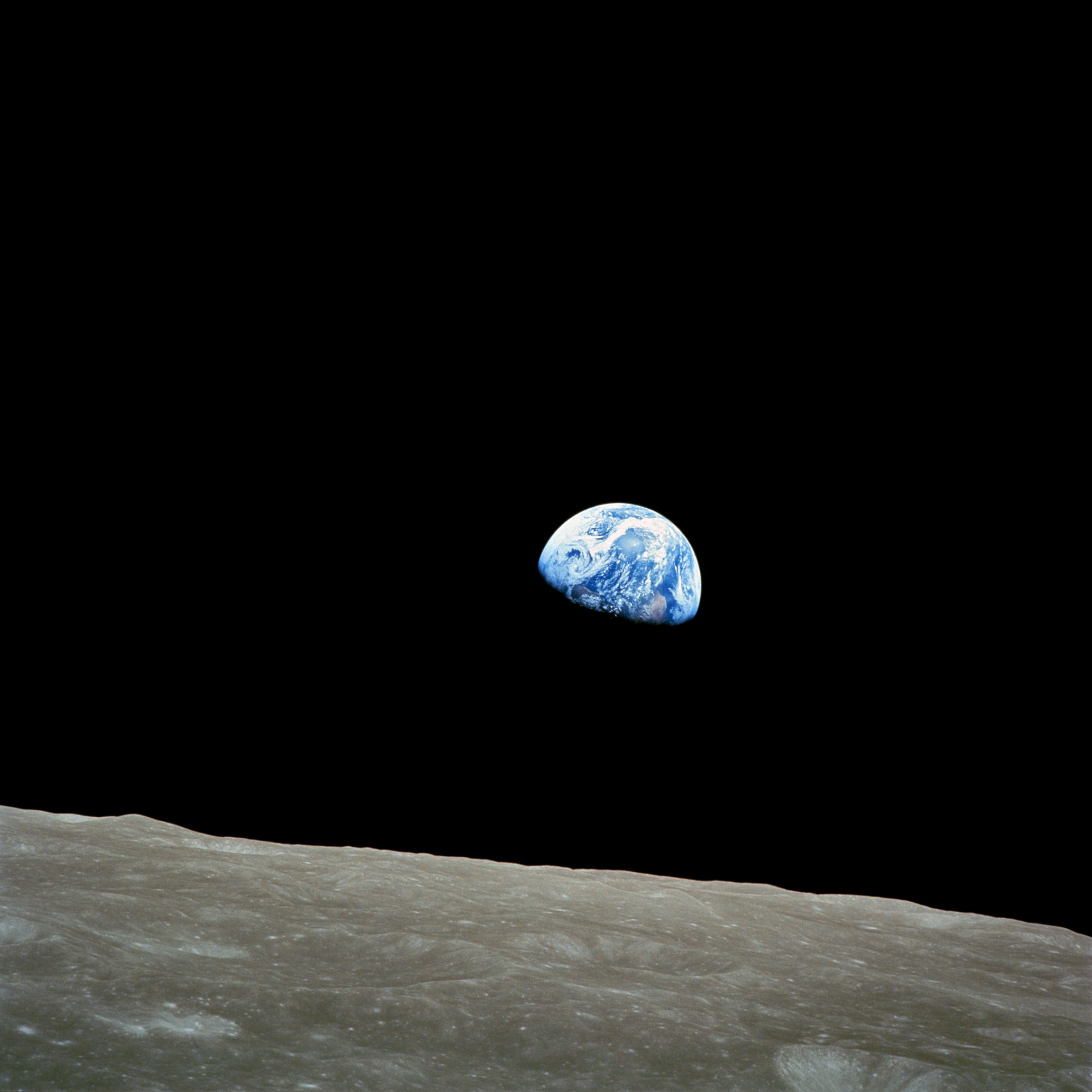 [Speaker Notes: http://astropt.org/blog/wp-content/uploads/2011/05/nascer_Terra_Lua_Apollo_8_241268.jpg?95c782]
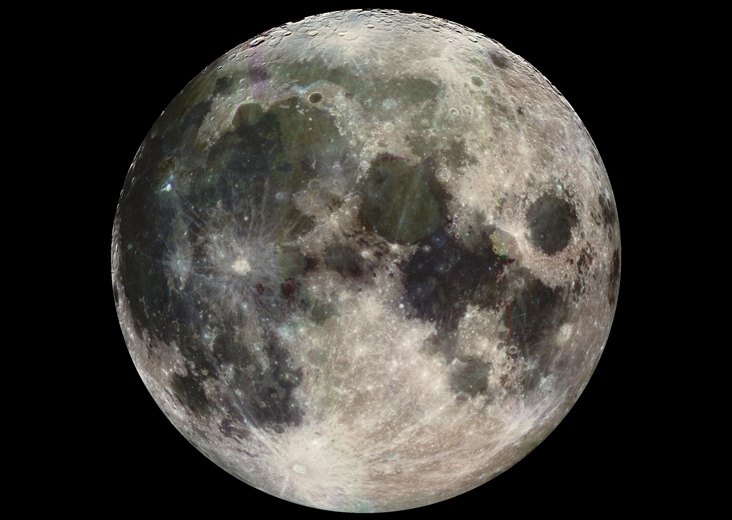 Cratera  Tycho
Mare Nubium
Mare 
Nectatis
Cratera  
Copernicus
Mare 
Foecunditatis
Oceanus 
Procellarum
Mare 
Crisium
Mare Imbrium
Mare 
Tranquilitatis
Cratera  Platão
Mare Serenitatis
Crédito da imagem: NASA/JPL
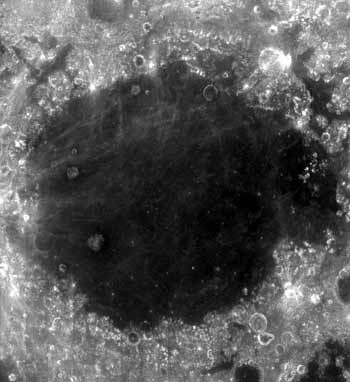 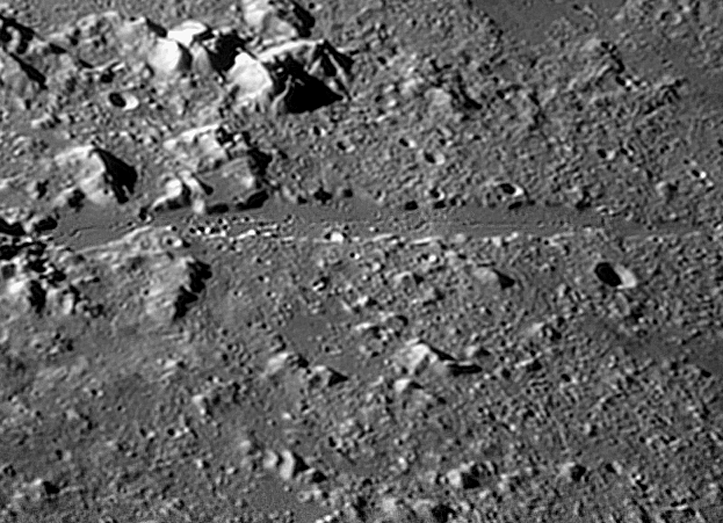 Mar das Crises
Vallis Alpes
[Speaker Notes: https://astronomiapg.wordpress.com/observacao-lunar/]
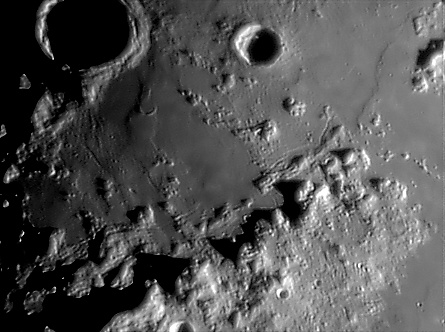 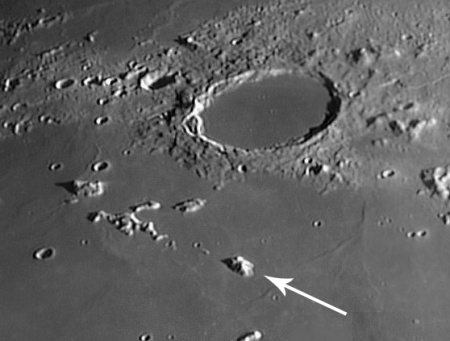 Monte Pico-altura: 2.4 Km
Palus Putredinis
[Speaker Notes: https://astronomiapg.wordpress.com/observacao-lunar/]
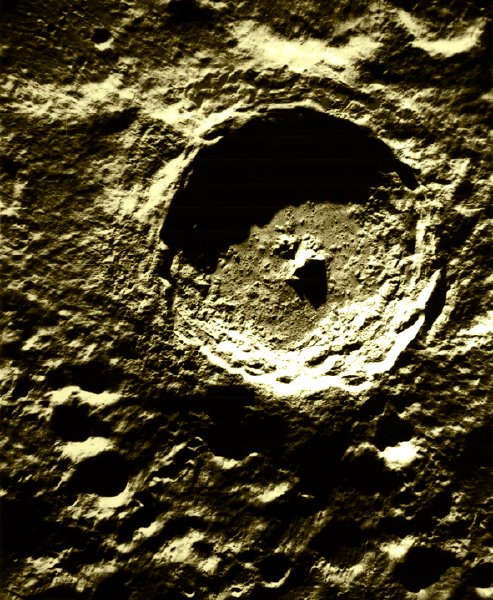 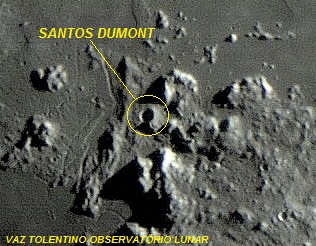 Cratera Tycho, com diâmetro de 86 Km
Cratera Santos Dumont 8 km
[Speaker Notes: http://vaztolentino.com/content/imagens/janeiro_2012/Image%20197_Alfa%20SITE%202%20Texto%202.jpg]
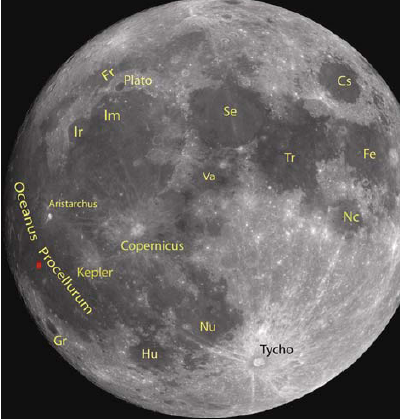 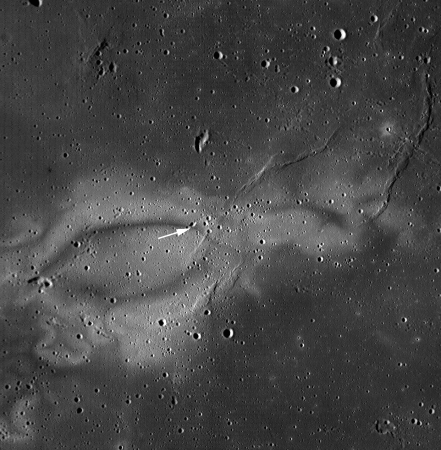 Albedo:  Reiner Gamma
[Speaker Notes: https://lh4.googleusercontent.com/-5gSM6cxzhIc/TW5WX_QW6QI/AAAAAAAAKik/KSlLa1XAXLw/s1600/moonoceanus.png]
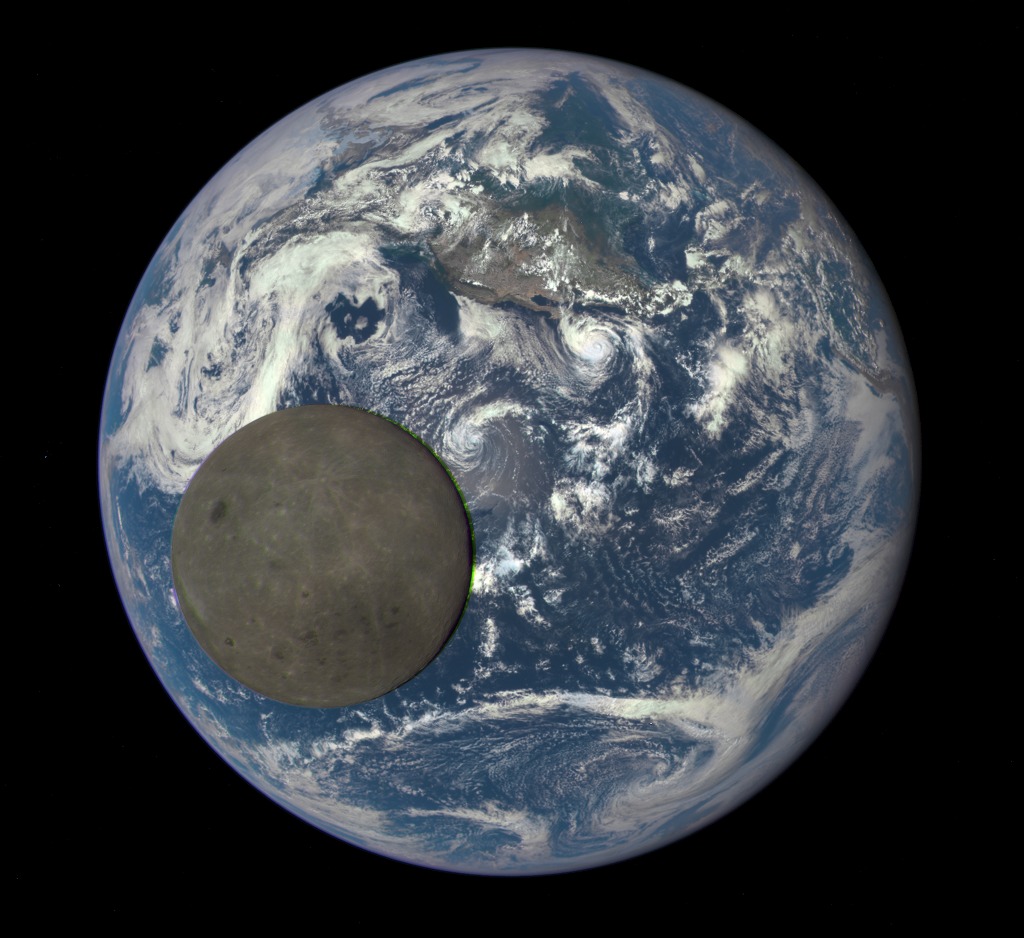 Albedo 0,12
[Speaker Notes: http://apod.nasa.gov/apod/ap150807.html]
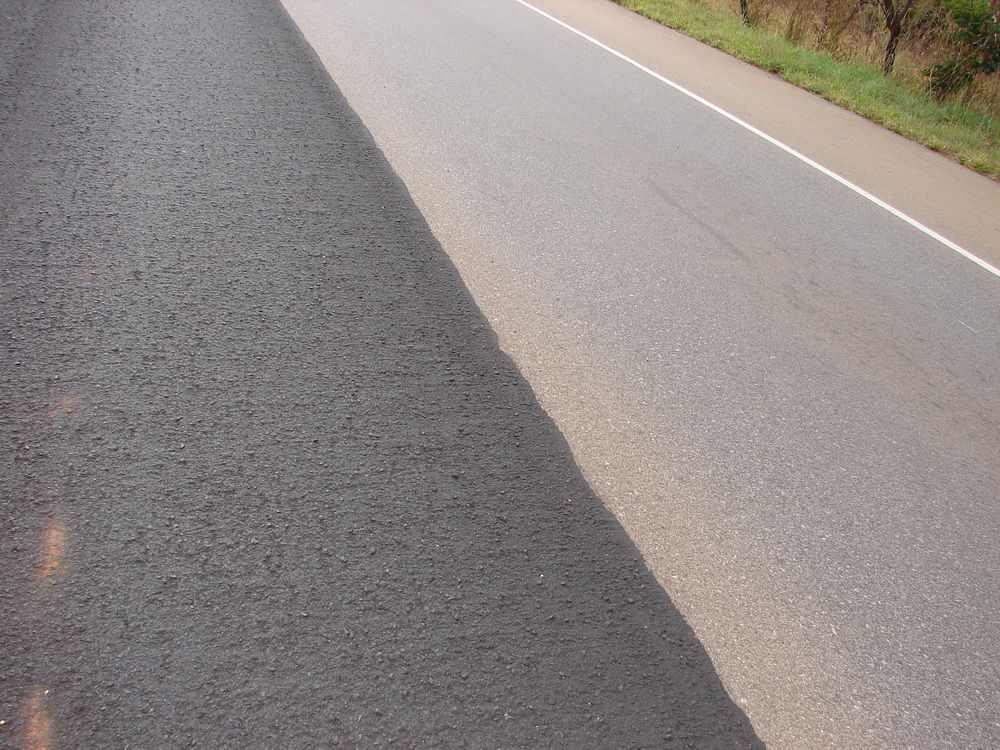 Albedo 0,04
Albedo 0,12
Lado oculto da Lua
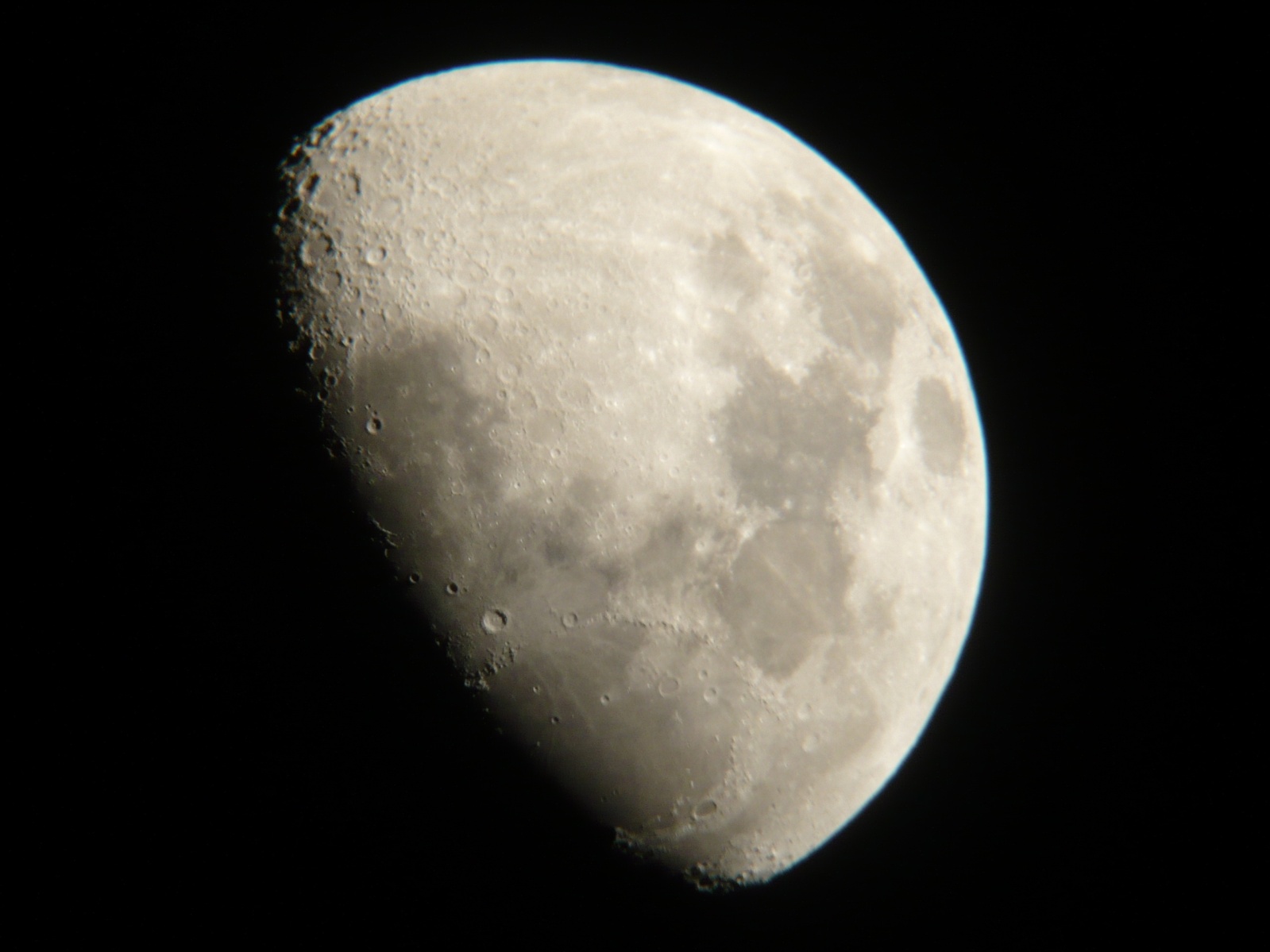 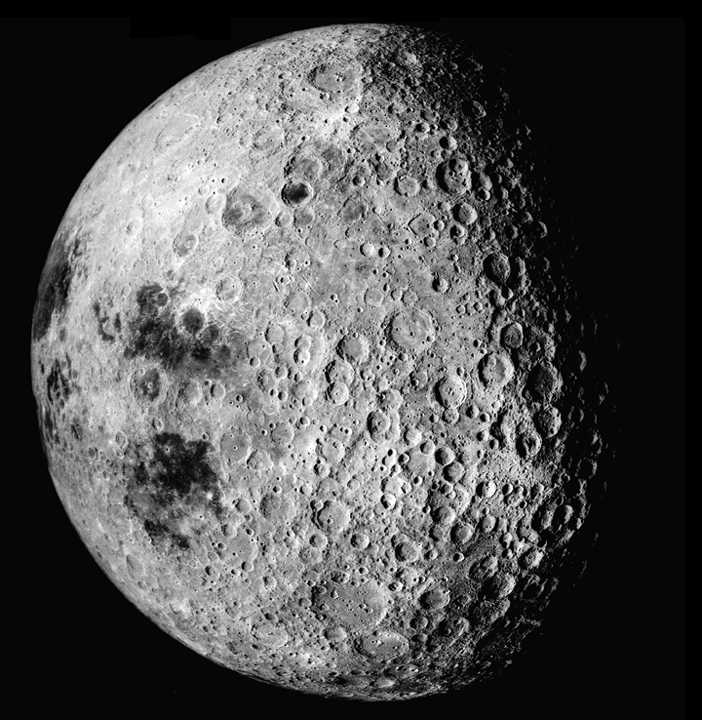 [Speaker Notes: https://upload.wikimedia.org/wikipedia/commons/5/57/Cara-oculta-luna.jpg
https://astronomiapg.files.wordpress.com/2013/07/p1170151.jpg]
Lua e as Mares
Crédito da imagem: André Luiz da Silva/CDA/CDCC
Lua e as Mares
Crédito da imagem: André Luiz da Silva/CDA/CDCC
Missões apolLo
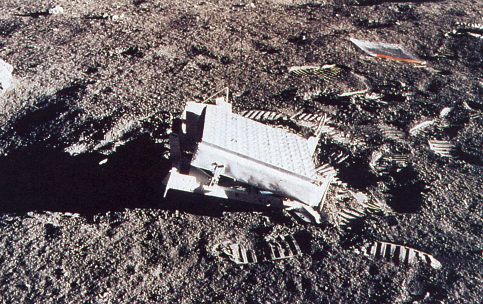 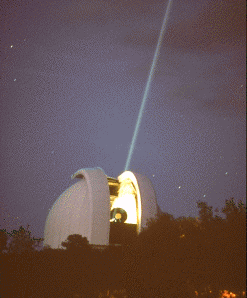 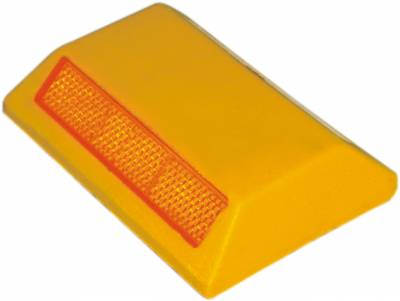 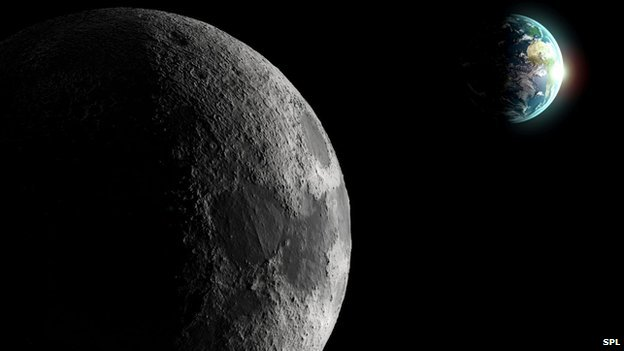 Afasta: 3 cm/ano

Tempo: 1 milésimo de segundo a cada 50 ano
[Speaker Notes: http://misteriosdomundo.org/wp-content/uploads/2015/03/A-Lua-est%C3%A1-se-afastando-da-Terra.jpg]